吸入手順・評価票
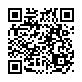 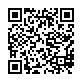 スペーサー（マウスピース）
手順動画 約2分
解説動画 約4分
環境再生保全機構HPより
デバイス各部位の名称と注意点
※背筋を伸ばして胸をはりまっすぐ前を向き吸入しましょう

※週に1回 洗浄しましょう
　　吸入薬接続部を外し、中性洗剤を
　　使って洗いましょう　　

※買い替え時期は使用開始後1年です
フローインジケータ
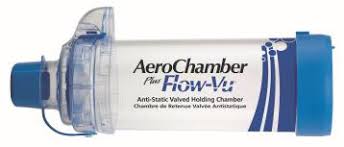 マウスピース
吸入薬 接続部
2020年　埼玉吸入療法サポートネットワーク v200608